Self-Adjusting Jacket
ECE 445  SP2017
TA : Kexin Hui

Team #76           
Haoyu Wu  
Michael Hou
Chuan xie
During certain times of the year, the outdoor temperature varies a lot throughout 
the day.
Introduction
The goal of the project is to make a jacket that can sense the temperature of current environment and adjust the “thickness” of itself automatically.

To adjust the thickness of jacket, we will use the insulating property of air.
High Level Requirements
Battery Life 
4 AA batteries can sustain and provide the electricity of the whole system for at least two hours.
Temperature Range
The system will automatically adjust the thickness of the jacket when a temperature change greater than 1 degree occurs
Thermal Insulation
When the air pockets are filled with air at an appropriate level, the user will feel warm in an environment lower than 10 celsius.
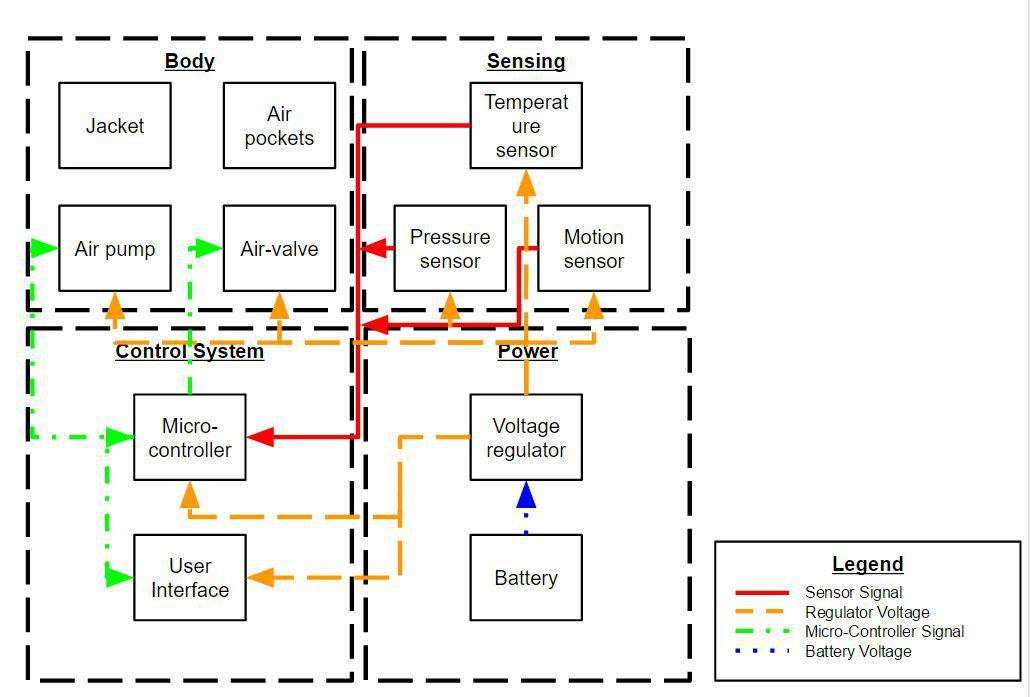 Block
Diagram
Main Body
Consists of the air bags, an air valve, and an air pump. 

All components as air-tight as possible. 
 
Serves as the insulating thermal layer.
Air Bags 

Flexible, foldable, and
light weight

Min. height = 1.95cm

 R-value = 0.87
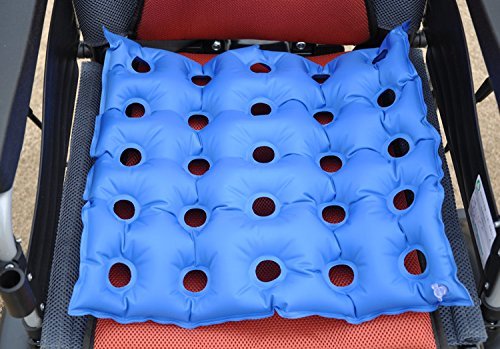 Insulating property of Air
Gasses like air do not transfer heat very well because the molecules are so far apart from each other.     

R-value of Air = 0.87  at 1.95cm 

Recommend R value for skiing is around 1.7
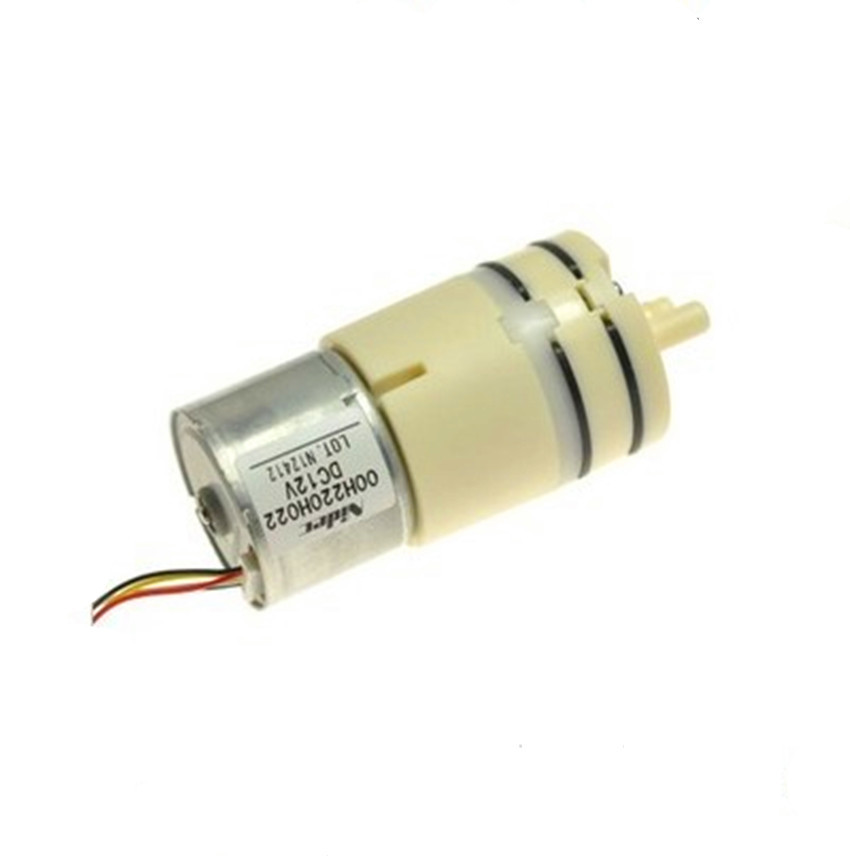 Air Pump

SIZE VS POWER 

Max Voltage is  6V 

Pump the air bag to 
        Desired height of around 2cm in
        150 seconds
Sensing Unit
Temperature Sensor 
       	Temperature Sensor senses the current environment temperature 
Motion Sensor 
 		 Motion sensor measures whether the jacket is currently being worn 
Pressure Sensor
 Measures the air pressure inside the air pockets
Motion Sensor
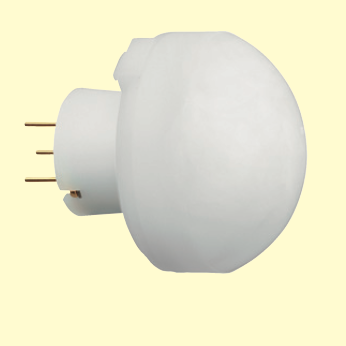 Infrared Motion sensor 

Max distance - 3M  

Detect Condition:  
The temperature difference between the target and the surroundings must be higher than 4 degree  
Movement Speed: 1.0m/s 
Target Concept: Human Body with approx size of 700x250 mm
Pressure/Temperature  Sensor
High Unit Cost  $16

Small size - 3.3 x 3.3 x 2.75 mm 

1.8 x 0.8 mm O-ring 
	( Fit our tubes)
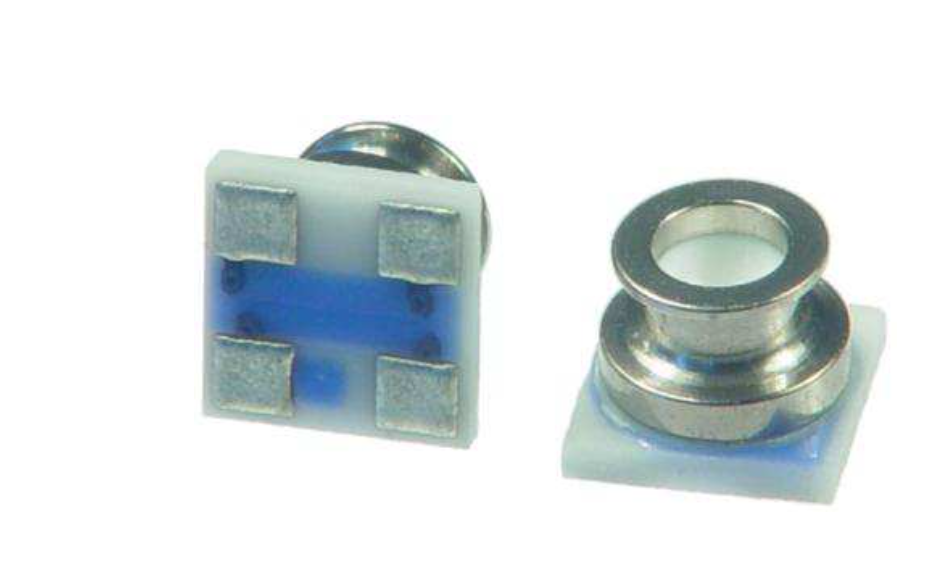 Temperature Sensor
Resistance Temperature Detector

Temperature Increases, Resistance Increases
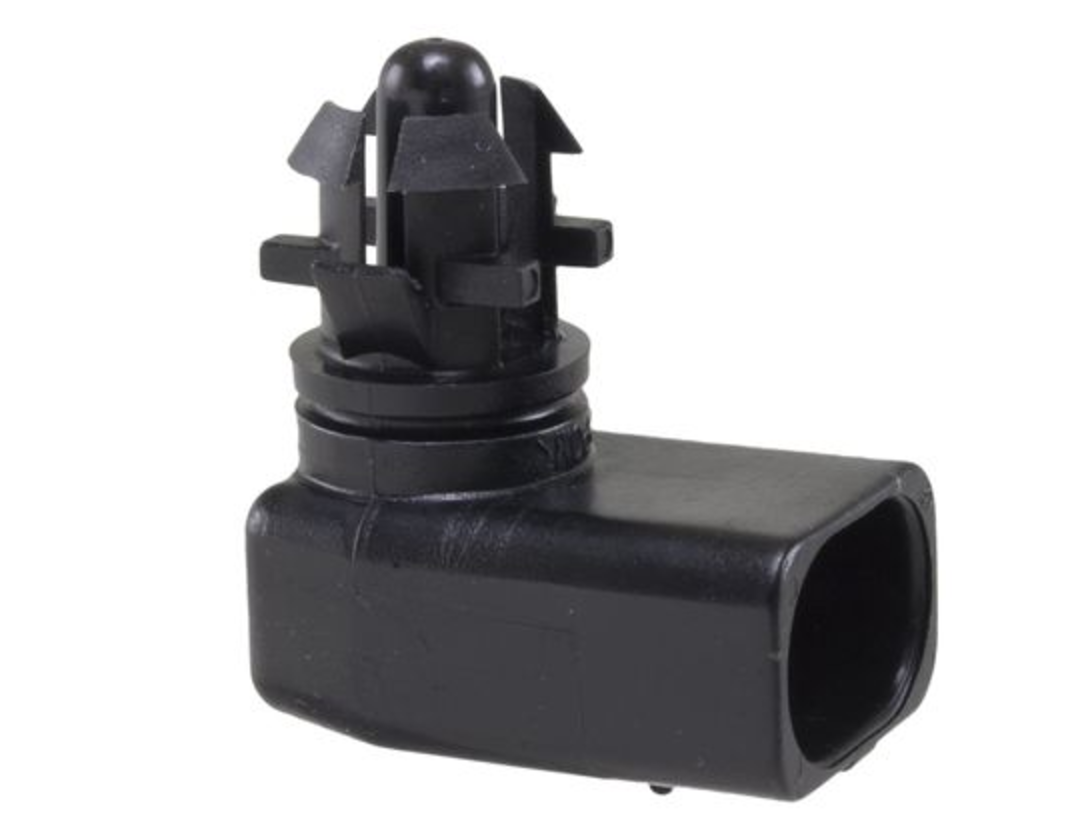 Control System
Interpret the input from sensors 
       
Receives data from user interface 
 	 
Control the air valve and air pump
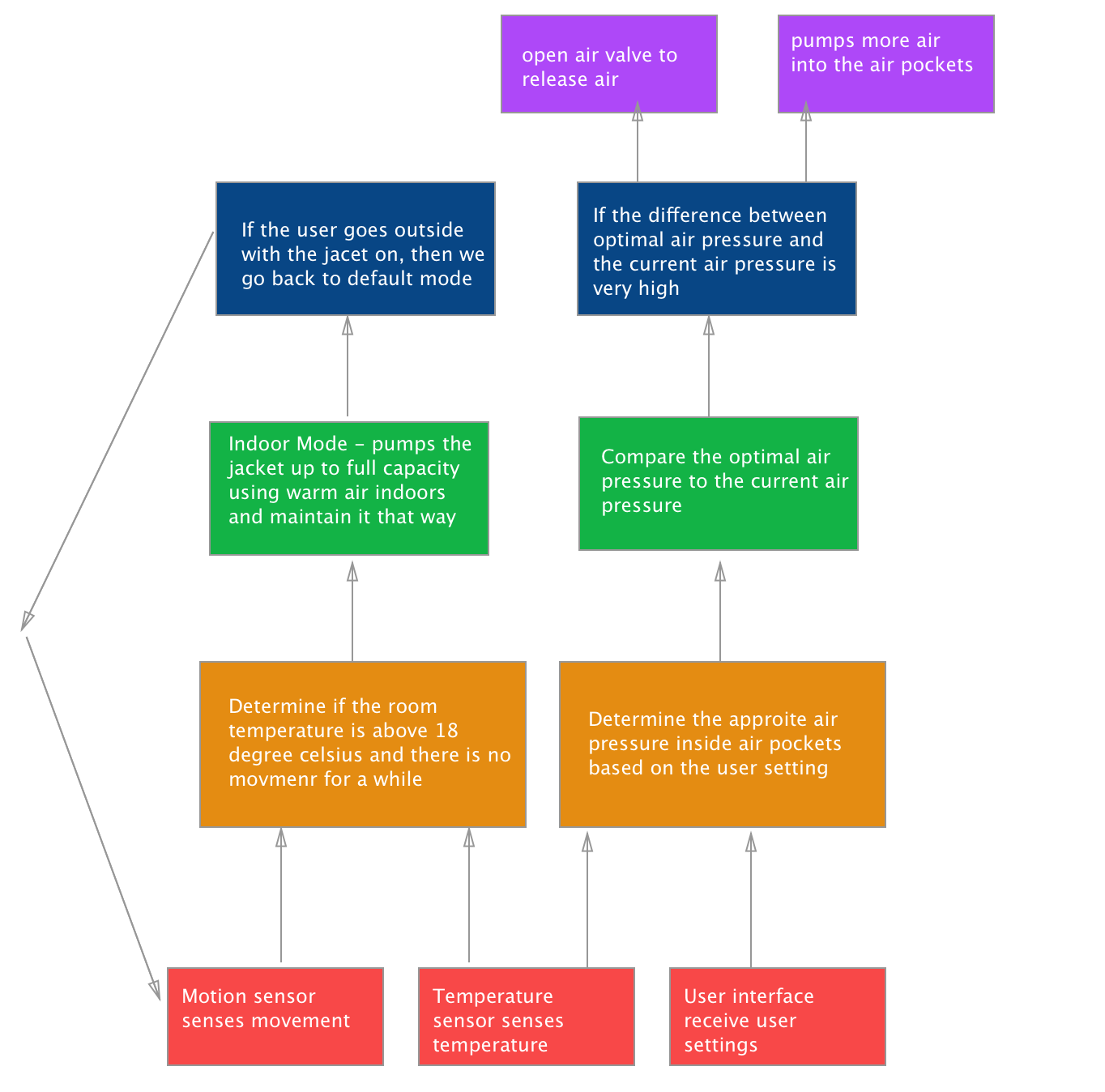 Control Logic
3 Inputs 
Motion sensor  
Temperature sensor 
User interface 
 2 Outputs 
Air pump
Air valve
Story for illustration purposes only
Microcontroller
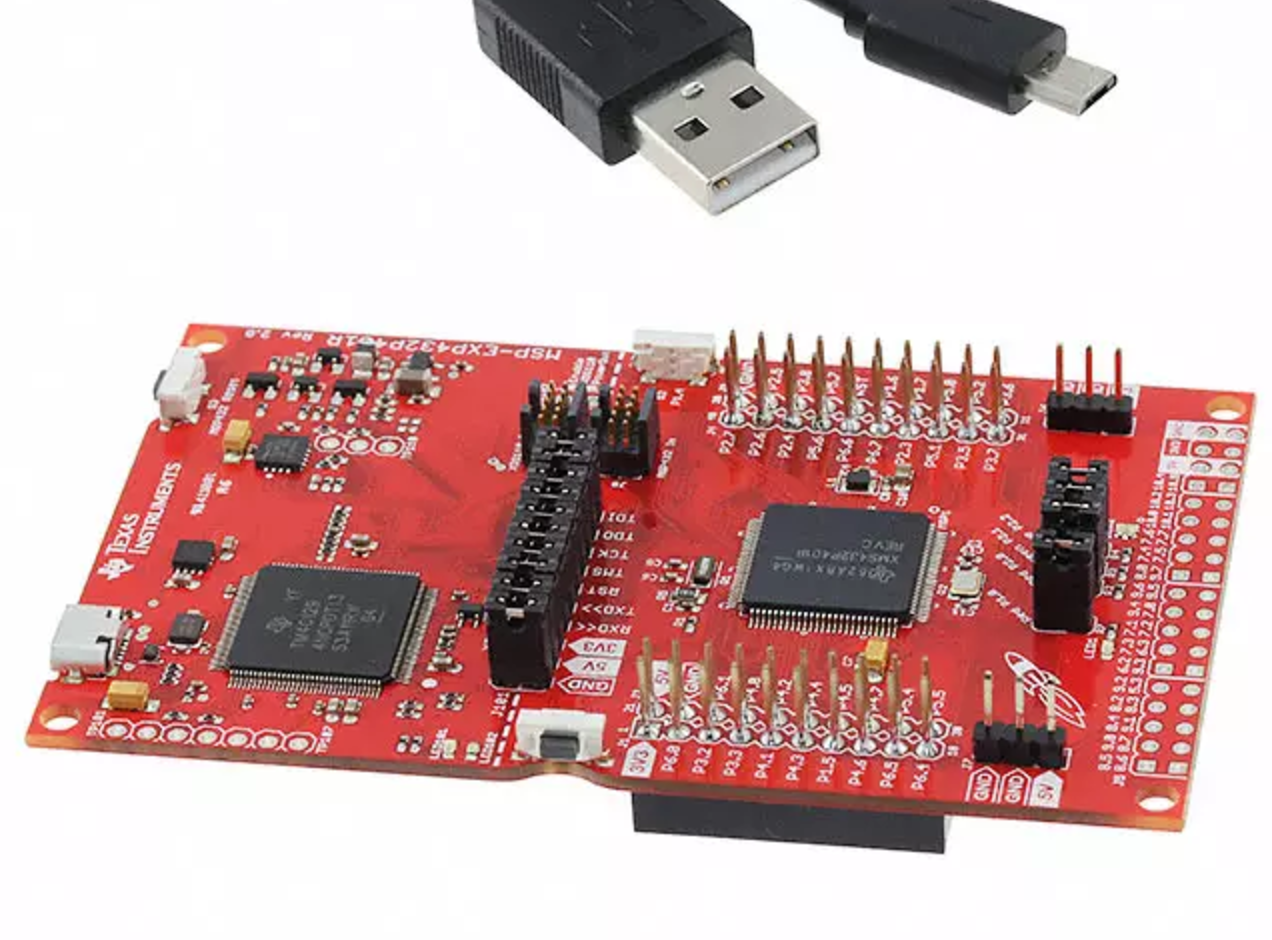 AnalogRead 
 	Map 0-3v into integer values between 0-1023.
	0.0029 v per unit
	
DigitalWrite
	Output voltage 3.3v
Interpret Analog Readings
Room temperature average - 23 °C 
Temperature reading starting point - 676 
Reading begin to drop as we touch the temperature sensor (very slowly)

37 °C  - 480
Temperature Sensor Readings
Damaged Pressure Sensor
Use clock cycle instead 

Delay(500) each cycle - 0.5 seconds 

150s - a counter to 300
Power Unit
4 AA batteries provides 6V voltage 
       
Use voltage regulator to get 3.3v to feed the sensors 
 	 
Support the whole system for at least 2 hours
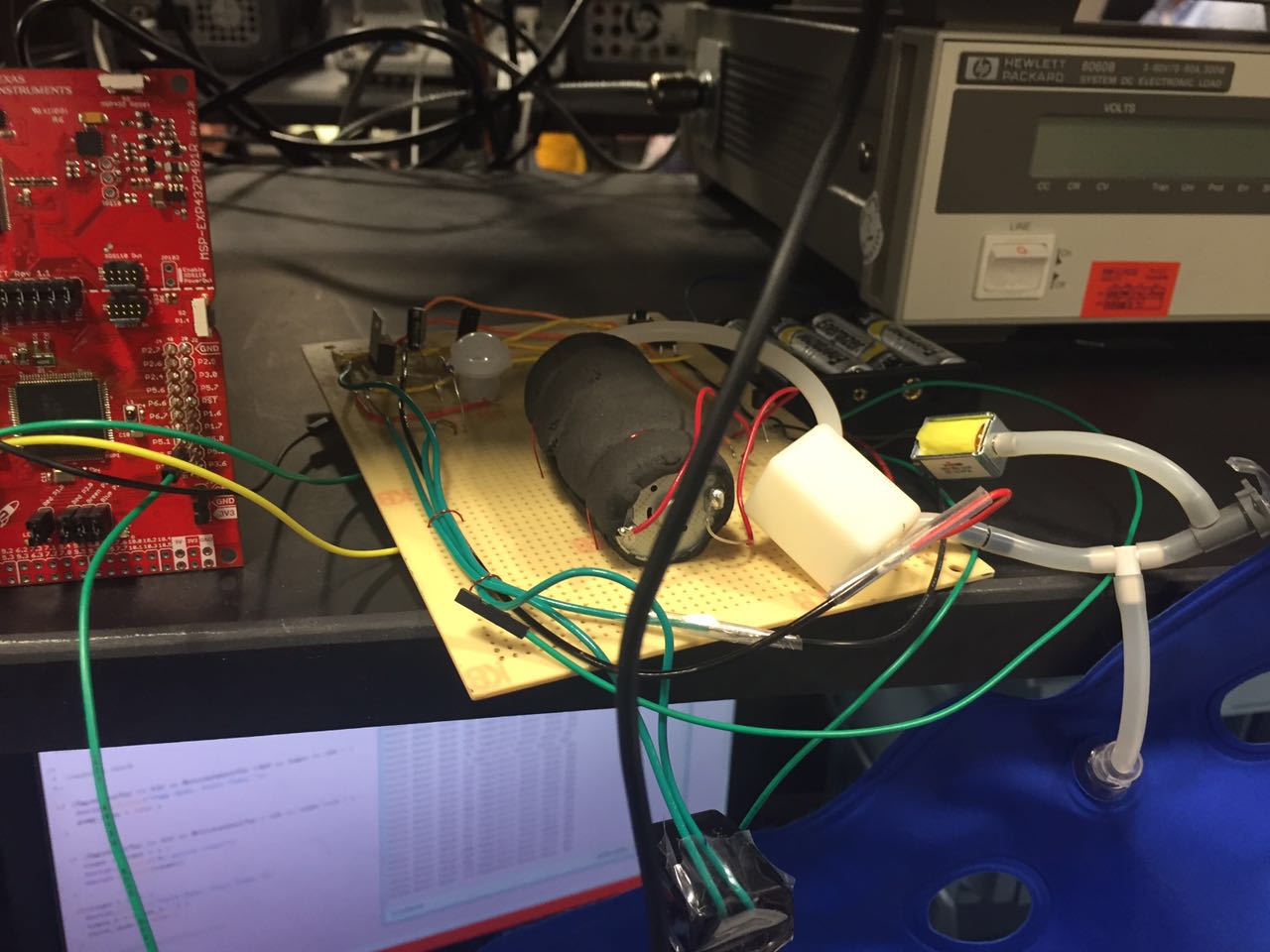 Circuit Components 
Temperature Sensor
 Motion Sensor 
 Motor
 Valve 
  Microcontroller
  Airbag 
  Voltage Regulator
Future Work
Redesign air bags to wrap around a jacket

Wifi Capability 

Using rechargeable batteries 
Small LED panel indicating the temperature and the percent of air which is filled in the air bags
End of Presentation.
Thank you for watching and 
listening.
Team # 76